Center forScience of Information
Knowledge Transfer and Industry Outreach
1
National Science Foundation/Science  & Technology Centers Program/December 2011
Knowledge Transfer: Mechanisms and Stakeholders
Science of Information Community
Broader Scientific Community
Education Community
Industry
2
Knowledge Transfer: Mechanisms and Stakeholders
http://soihub.org – Our Portal to the World
Intellectual Property
Outreach to Industry
Outreach through workshops and schools
Other efforts aimed at broad participation
3
Soihub.org: Our Portal to the World
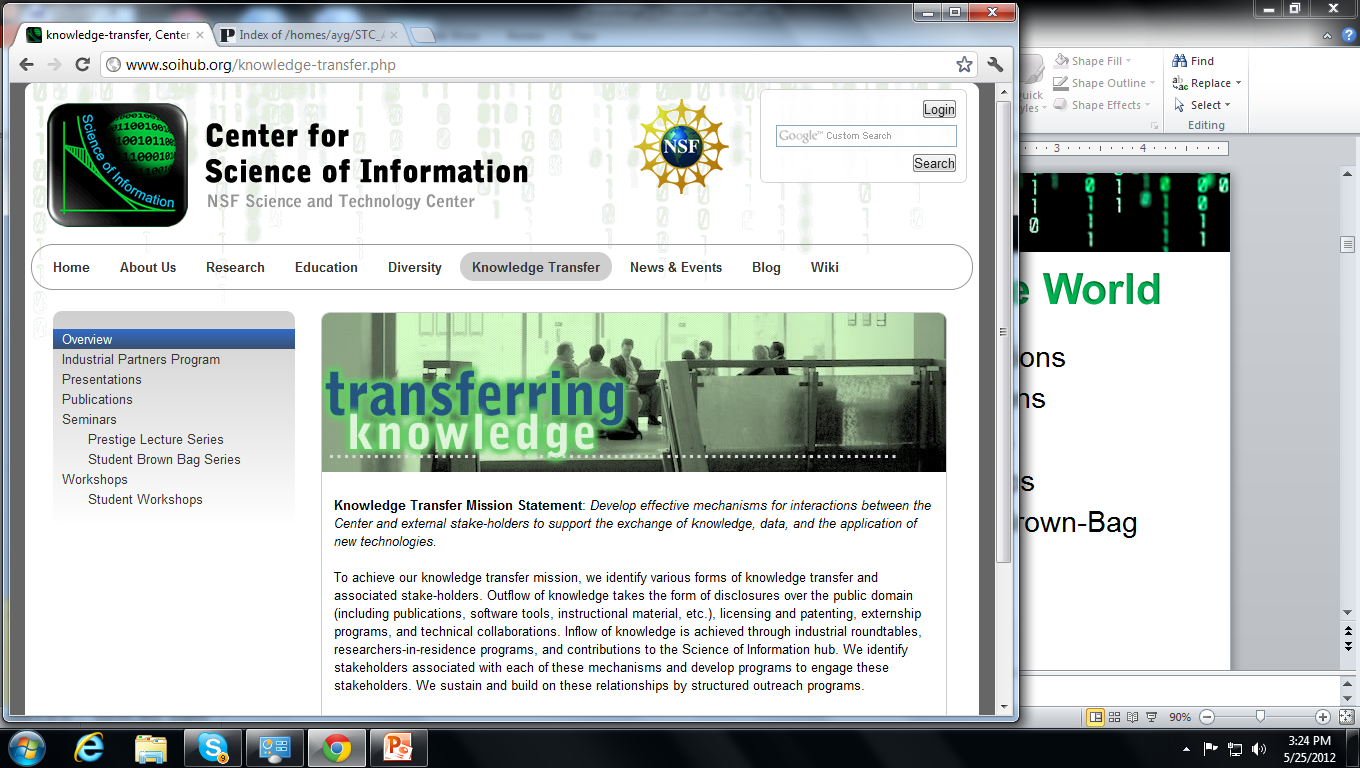 Presentations
Publications
Seminars
Workshops
Student Brown-Bag Series
4
Soihub.org: Our Portal to the World
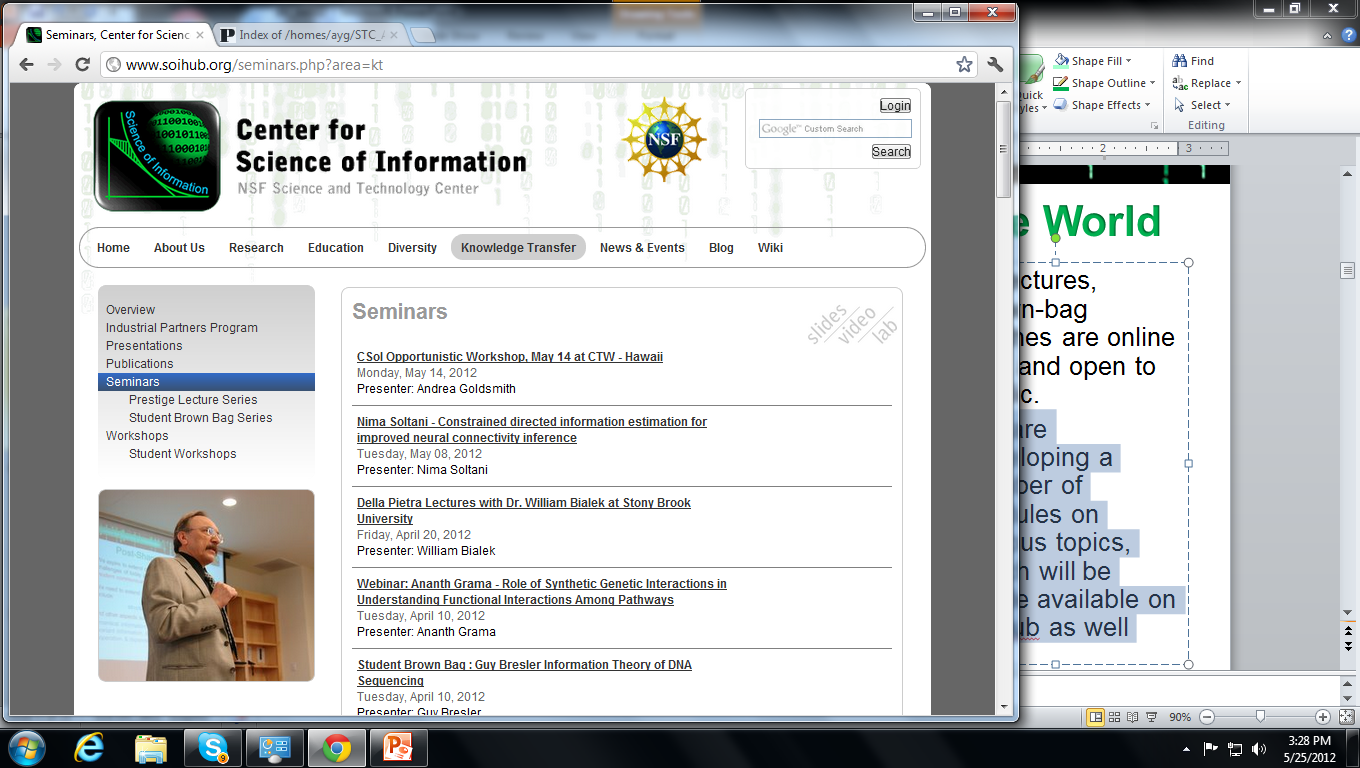 All lectures, brown-bag lunches are online live, and open to public.
5
CSoI Prestige Lecture Series
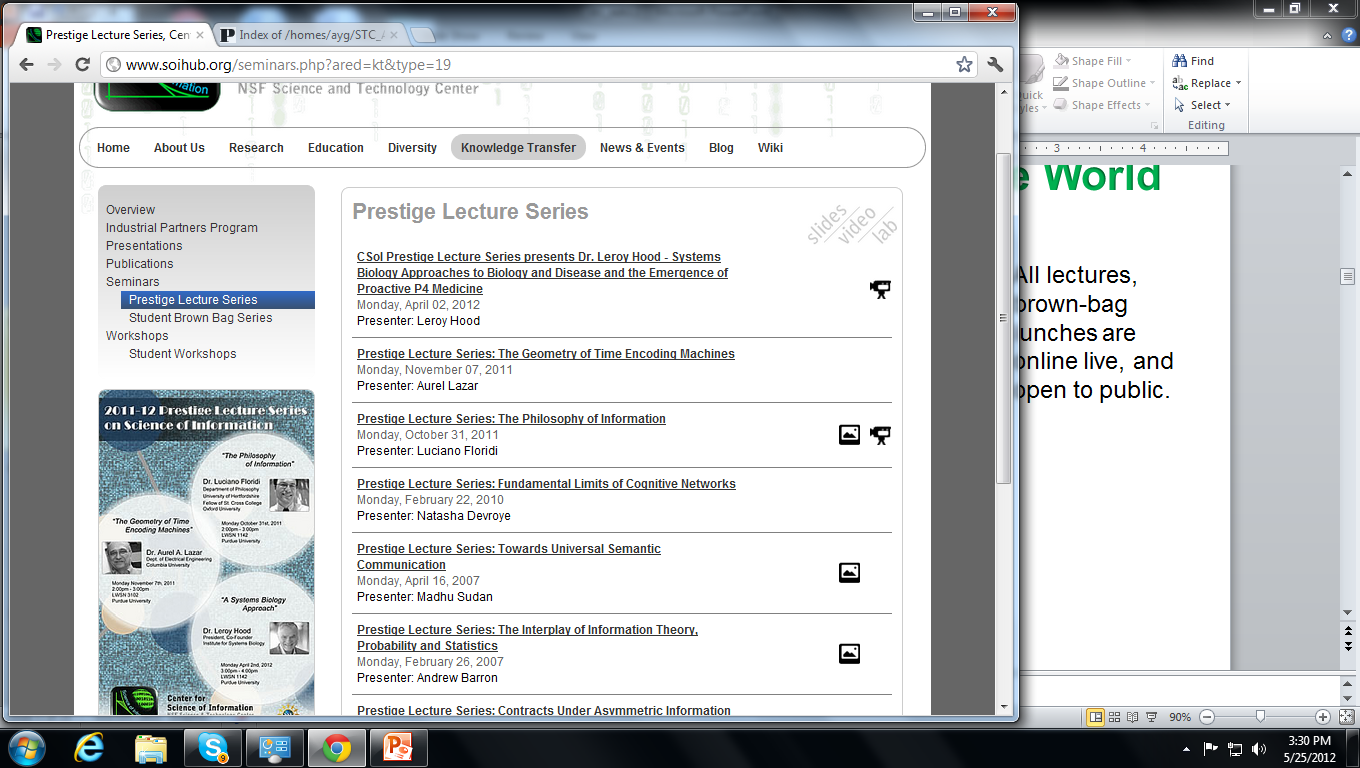 Bringing industry and academic leaders to the Center.
6
CSoI Workshop Series
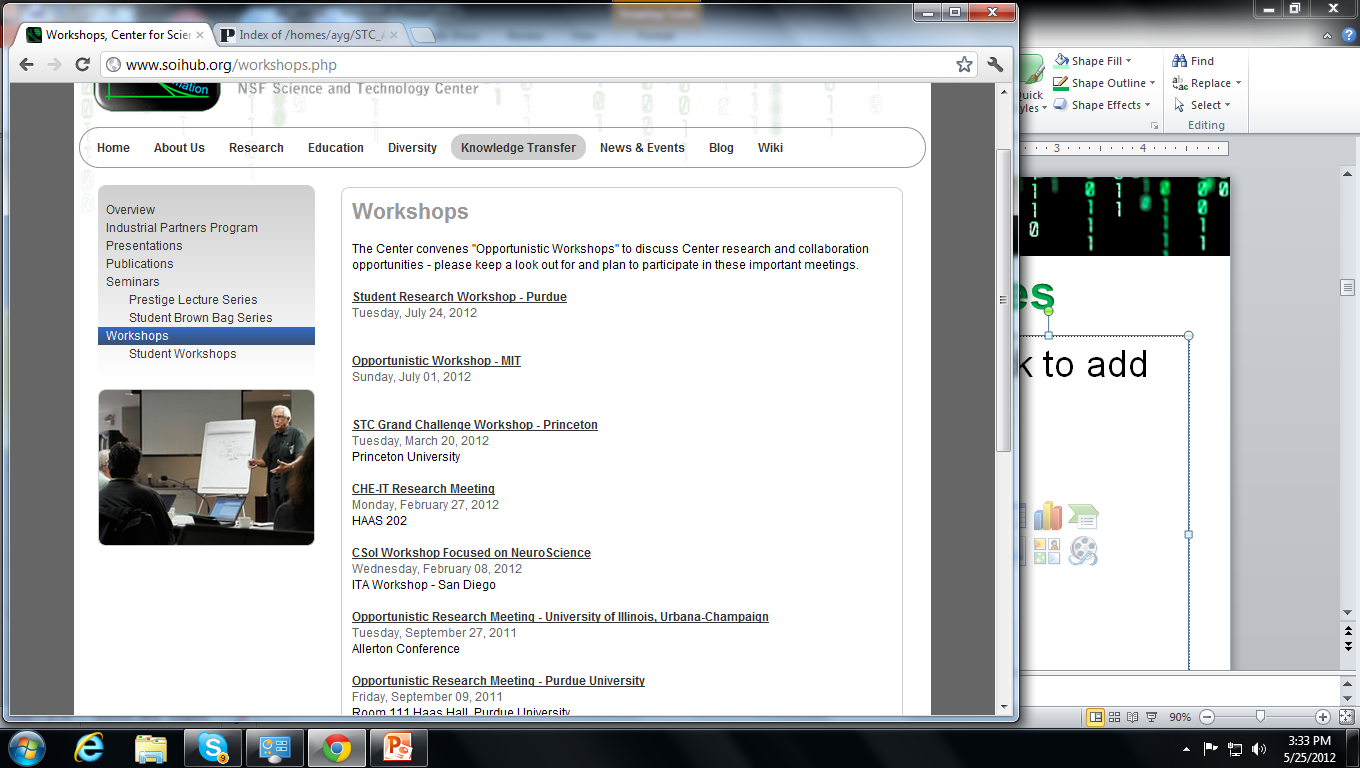 Bringing students and researchers together for workshops
7
CSoI Student Workshops
Student-led workshops for center-wide interactions and collaborations
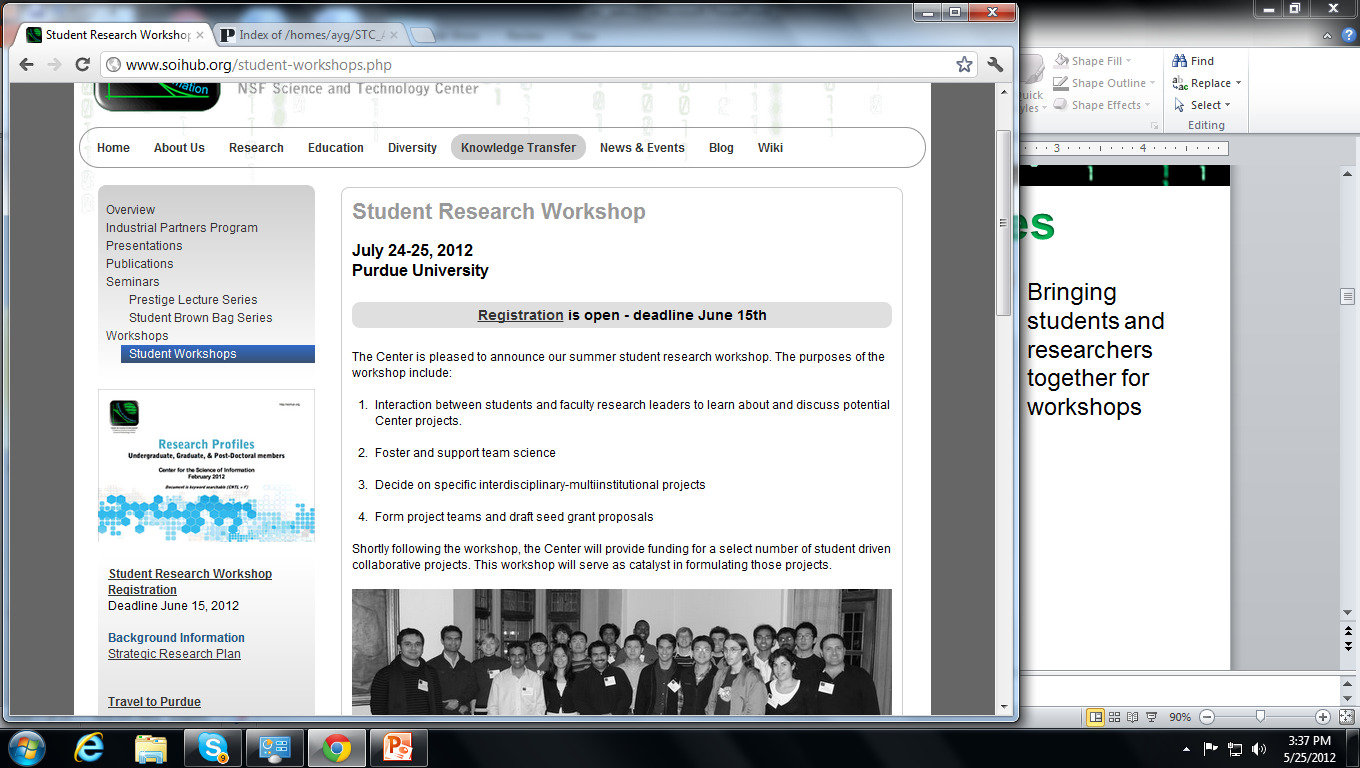 8
SoIHub: Continued Development
Soihub.org is fully functional. We continue to add new functionality and refining the site.
Wiki development and integration is complete. This provides seamless communication/collaboration tools within and outside of the Center.  
Developing Computational Biology site – Integrating online project management tools for research community. 
Soihub.org emphasizes events, news, video, Center resources, communications, E newsletter, presentations, and list of all Center personnel and connections to each person’s expertise.
9
Knowledge Transfer -- Education
Creating video based modules/ material available through you-tube channel targeting undergrads, grads, faculty and in-person training on how-to-use materials in the classroom (funded by NSF TUES grant)
Topics include probability theory, entropy, mathematical theory of communication, encoding and decoding, compression, and error correcting, among others.
Brown Bag Lunch – graduate student researchers share their individual research across the center on a monthly basis.  Able to broadcast (live and recorded) over Adobe Connect.
All summer school lectures/tutorials are online (most popular educational content on site)
10
Reaching out to Industry
Externally sponsored research
Personnel exchange
Fellowships, internships, and other forms of support.
11
Industry Involvement
12
Industry Involvement
13
Industry Involvement
14
Industry Involvement
15
Industrial Partners Program
Excellent feedback from the first industry roundtable and from the EAB, leading to specific action items.
Follow-up meetings with a number of companies, more scheduled.
Negotiations with two organizations for funding specific initiatives at the Center.
16
Industry Involvement
Initiating a new Industry Leaders Seminar Series
Working with a number of companies on their problems, as they relate to the science of information.
Helping smaller companies frame their problems and assist them in SBIR/STTRs.
17
Thanks	!
Questions?
18